Contributory Pension Scheme
Members’ Meeting

26 February 2016
1
Agenda
Chairman’s introductory remarks
University Pension Arrangements
Annual report and accounts  - July 2015
Triennial valuation at 31 July 2015
Responsible Investment
Q & A
2
University Pension Arrangements - overview
3
University Pension Arrangements – joined after 31 December 2016
4
University Pension Arrangements – joined before 1 January 2013
Trust based – C U Pension Trustee Limited
Defined benefit
To 31/12/2012 = final salary
From 01/01/2013 = Career Revalued Benefits
Pension = 100ths (95ths to 31/12/2017)
Retirement Lump sum = 3 x pension 
Death in service lump sum = 4x salary (pre December 2009 members); 3 x salary (post December 2009 members)
Employee contribution 5% of pay
Employer contribution = balance of cost
5
CUACPS
Trust based – C U Pension Trustee Limited
Defined benefit
Career Revalued Benefits
Pension = 150ths
Lump sum = 3 x pension
Death in service lump sum = 5 x salary
Employee contribution 3% of pay
Employer contribution = balance of cost
6
CUADCPS
Trust based – SEI
Defined contribution
Post 1 January 2013 joiners
No mandatory employee contribution
Employer contribution = 5% of pay
Option to pay AVCs
7
Annual Report and Accounts (1)
For year ended 31 July 2015
Are available from the Pensions Section
Will be published on website
Fund value £551,885,198 (£511,560,594)
Aim to get investment return of RPI plus 3.6%
Achieved in 5 out of last 6 years
8
Annual Report and Accounts (2)
9
Annual Report and Accounts (3)
Membership numbers
			2015 		2014

Active		4455 		4218
Deferred	3368 		3223
Pensioner	2950 		2855
10
Actuarial Valuation as at 31 July 2015
Formal actuarial valuation as at 31 July 2015

	Interim actuarial reviews as at 31 July 2016	and 31 July 2017

	Next formal actuarial valuation due as at 
	31 July 2018
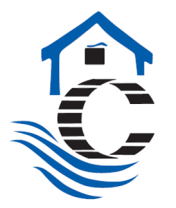 Actuarial Valuation as at 31 July 2015
Ongoing Valuation
	Compares value of assets held with funding target

	Determines contribution rate
-  to meet cost of future service benefits
-  to eliminate any past service deficit

Discontinuance Valuation
	Estimates position if the Scheme was wound up
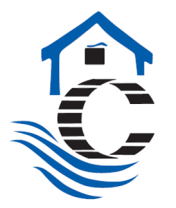 Actuarial Valuation as at 31 July 2015
Based on estimates of what might happen in future:
   how long members might live
   what future inflation might be
   for active members, what salary rises may apply
   what return will be earned on the Scheme’s investments

	“Snapshot” of position at a point in time

	Helps Trustee decide on rate of contributions
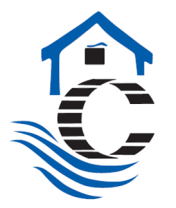 Actuarial Valuation as at 31 July 2015
Main financial assumptions for ongoing valuation:

					2009	2012	2015
					% p.a.	% p.a.	% p.a.

	Investment Return		6.60	5.95	6.10
	Salary Increases		4.90	4.25	4.90
	Price Inflation (RPI)		3.40	2.75	3.40


	Assumed real rate of investment return reduced to reflect a 	more cautious view of the future


	Life expectancy assumptions also updated


	Changes act  to increase value placed on liabilities
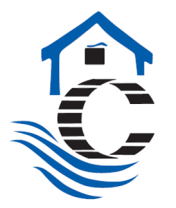 Actuarial Valuation as at 31 July 2015
Past Service Position:
					         		2015
	Value of Scheme Liabilities	£612,578,000
	Value of Scheme Assets	£551,094,000
	Scheme Deficit		  	£  61,484,000
	Funding Level 		         	90%


	At 2012 deficit was £134,375,000 and funding level 
was 74%

	Position has significantly improved since 2012
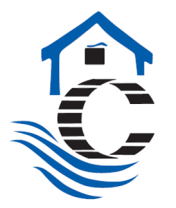 Actuarial Valuation as at 31 July 2015
Past Service Position – why has deficit changed?
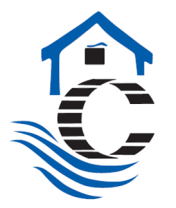 Actuarial Valuation as at 31 July 2015
Future service contribution rates:



	



	
	Employer also pays 5.0% into separate CUADCPS for 
	Post-2013 members

	Some Pre-1 December 2009 members pay additional 	3.5% for  improved early retirement terms

	Member contributions are paid by the Employer for those in 	the Salary Sacrifice Arrangement
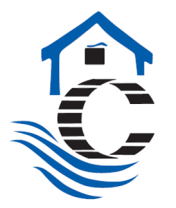 Actuarial Valuation as at 31 July 2015
Funding Past Service Deficit

-	Employer paying £14,595,000 p.a. in addition to 				future service contributions

	Projected to eliminate shortfall by 31 January 2019
  	(previously 30 April 2023)

	Progress will be monitored by future 	actuarial reviews
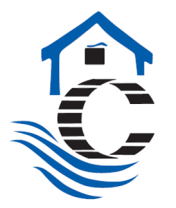 Actuarial Valuation as at 31 July 2015
Discontinuance Position

	Considers position if Scheme was wound up

	Estimates cost of buying annuities from an 	insurance company

	Costs much higher than an ongoing basis as 	insurance companies:

	-	Invest very conservatively
	-	Need to make a profit!
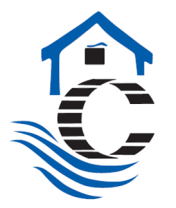 Actuarial Valuation as at 31 July 2015
Discontinuance Position:

					         	      2015
	Value of Scheme Assets		£   551,094,000
	Value of discontinuance liabilities	£1,336,963,000
	Shortfall				£   785,869,000


	If the Scheme were to be wound up, the Employer 	would be required to pay the shortfall into the Scheme
	as a lump sum to meet all the Scheme’s liabilities

	These figures are for information only; there is no 	suggestion that the University is contemplating winding 	the Scheme up
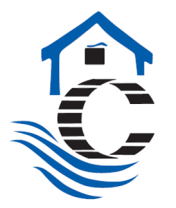 Actuarial Valuation as at 31 July 2015
Further Information Available:
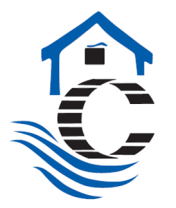 Responsible Investment
Raised at 2015 members’ meeting
Subsequent and continuing discussions
Broad agreement on underpinning principles
On agenda for the full trustee board later in year
22
Q & A
Question: 
Normal  employee contributions to the CPS are deducted before my tax liability is calculated by AVCs are taken after tax.  Why are members not made aware of this as AVCs do not appear to have the same tax advantages?
23
Q & A
Answer: 
AVCs attract tax relief in the same way as employee pension contributions. However, they are not deducted under a salary sacrifice arrangement so do not reduce earnings for National Insurance contributions .
24
Q & A
Question:
I've been led to believe that anyone who has contracted out at any time would not be entitled to the full £140 per week state pension. Is this correct, is the fund now run to correct this, or, is it down to individuals to contact state pension offices to see about additional contribution to correct this?
25
Q & A
Answer:
Currently the State Pension has two components, the Basic State Pension and the State Second Pension. Prior to April 1997 the latter was known as the State Earnings Related Pension Scheme (SERPS). Up until 31 December 2012, members of the CPS were “contracted-out” of SERPS and the State Second Pension, meaning that their benefits under those arrangements were reduced, as you correctly state. However, in exchange they accrued a much larger entitlement under the CPS. So in total (CPS plus State Pension) you will still receive a much higher level of pension had you participated fully in the State Pension alone.As you may be aware, in fact the State Pension is changing from 6 April 2016, when the current two tier structure of a Basic State Pension and the State Second Pension is being replaced by one Single Tier Pension. The Government is currently issuing Pension Statements to those due to retire which have two calculations, showing how much pension you would be entitled to under both the old and the new systems. These calculations will show deductions for the years you were contracted-out, for some these can look particularly large under the new system. However, you will always get the higher of the two amounts shown and therefore you will not be any worse off than you would be under the current system. It is possible to contact the Government for a forecast of your State Pension entitlement to assist in your pension planning."
26
Q&A
Question:
In the light of the continuing rise in funeral costs could the trustee consider raisin the level of the funeral grant?
27
Q & A
Answer: 
Although called a ‘funeral grant’ the payment of £2500 paid on the death of a pensioner is just an ex-gratia payment made by the CPS and this was the maximum permitted payment when it was introduced.
An increase would require a change to the scheme rules and it is the University and not the trustee which has the power to change the scheme rules.  The University would not agree to such a change while there is a deficit in the scheme, i.e. the value of the assets is not enough to meet the benefits promised by the CPS.
28